One anastomosis gastric bypass (OAGB) con ansa biliopancreatica fissa verus tailored: follow up a 5 anni
Dott.ssa stefania nigro

U.O.C Chirurgia Generale Ind. Oncologico 
A.O.U. Policlinico  G. Martino, Messina
Centro Eccellenza Sicob Messina
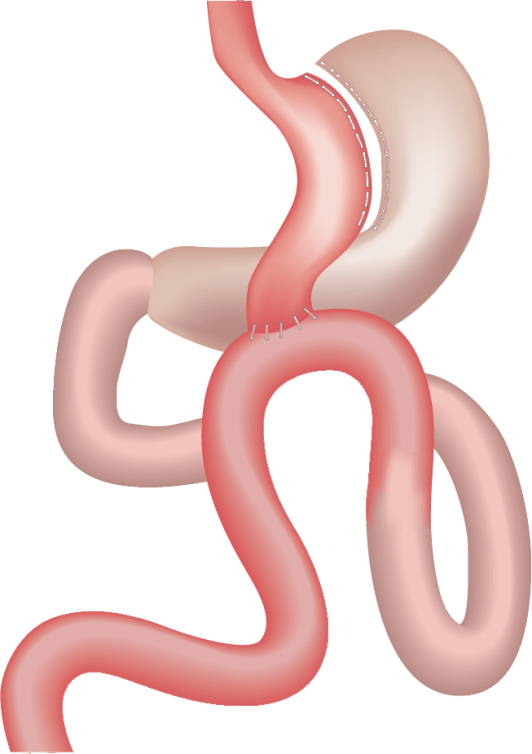 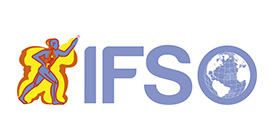 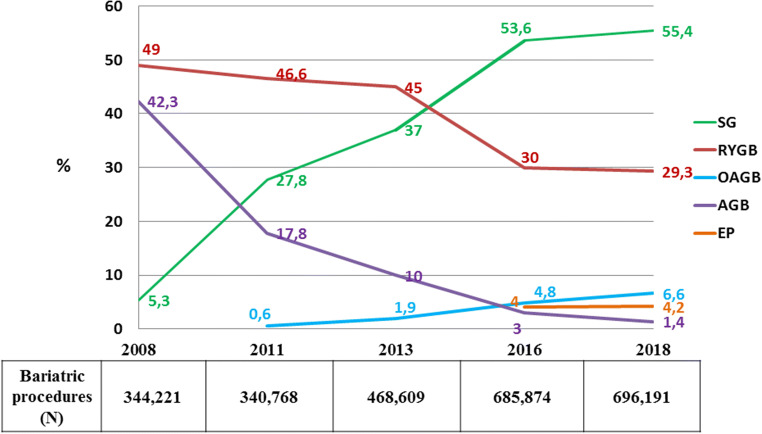 Angrisani  et al. Bariatric Surgery Survey 2018: Similarities and Disparities Among the 5 IFSO Chapters. Obes Surg 2021
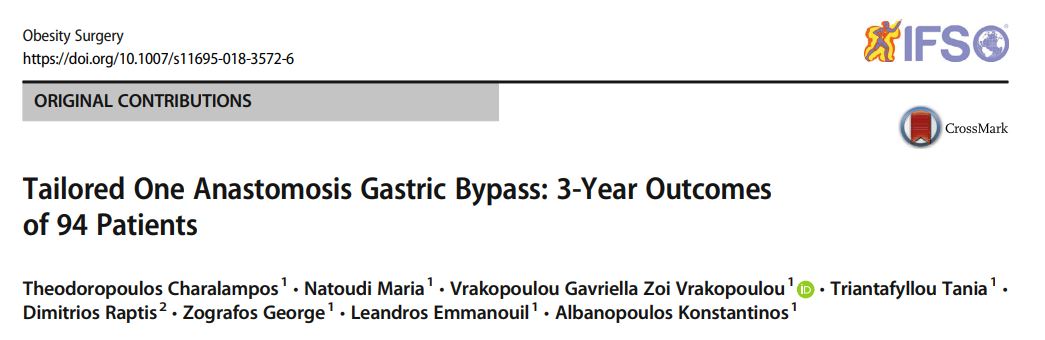 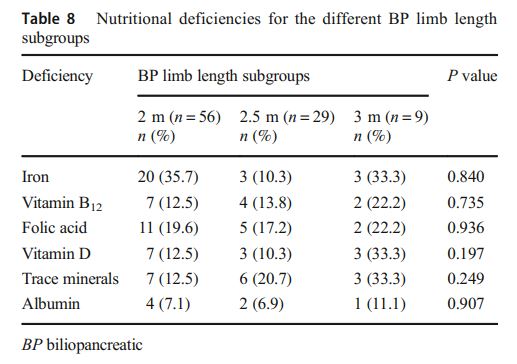 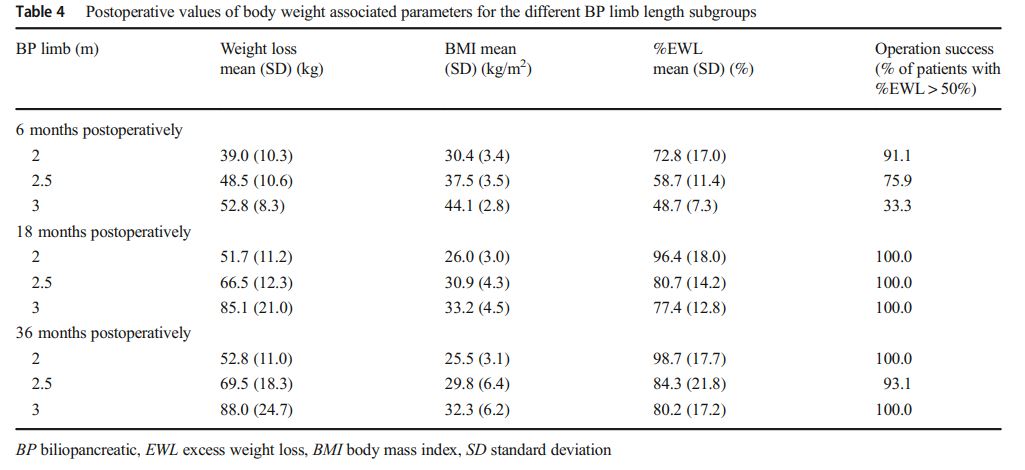 Ansa biliopancreatica tailored basata sul BMI

BMI < 50  ABL 200 cm
50< BMI < 60  ABL 250 cm
BMI > 60  ABL 300 cm
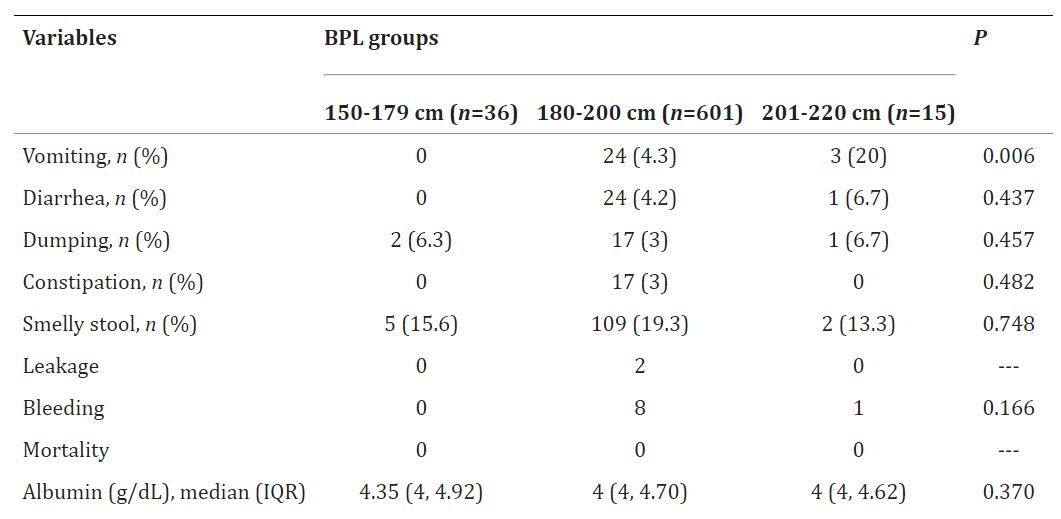 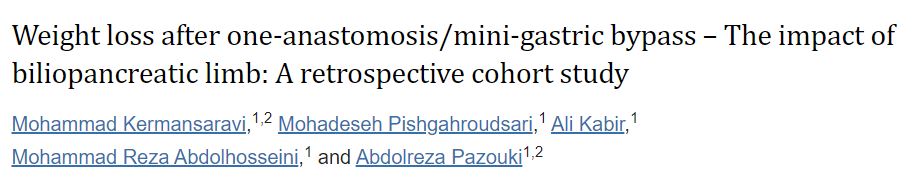 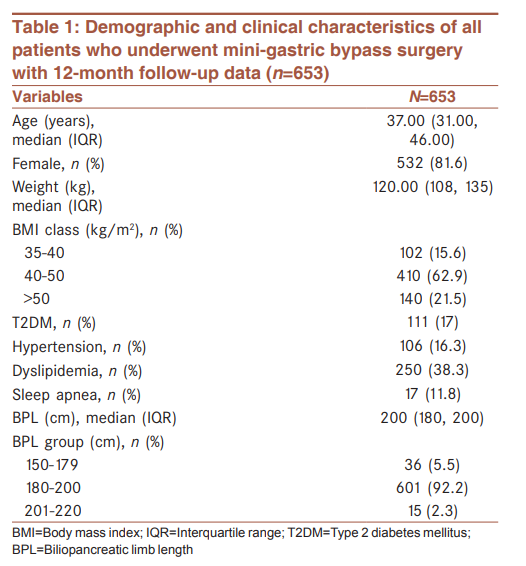 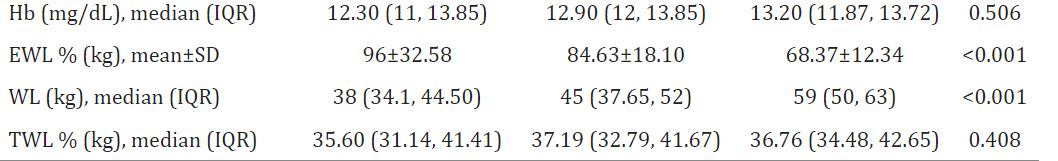 653 pazienti  con FOLLOW UP di 12 mesi
Ansa biliopancreatica tailored basata su BMI ed età

35 < BMI 39  ABL 180 cm
40< BMI < 50  ABL 200 cm
BMI > 50  ABL 220 cm 
Riducendo di 10 cm per ogni 5 anni d’età al di sopra dei 45 anni d’età
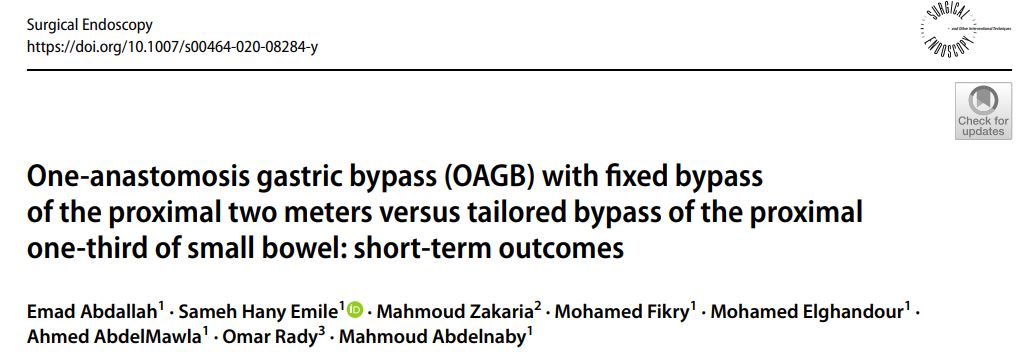 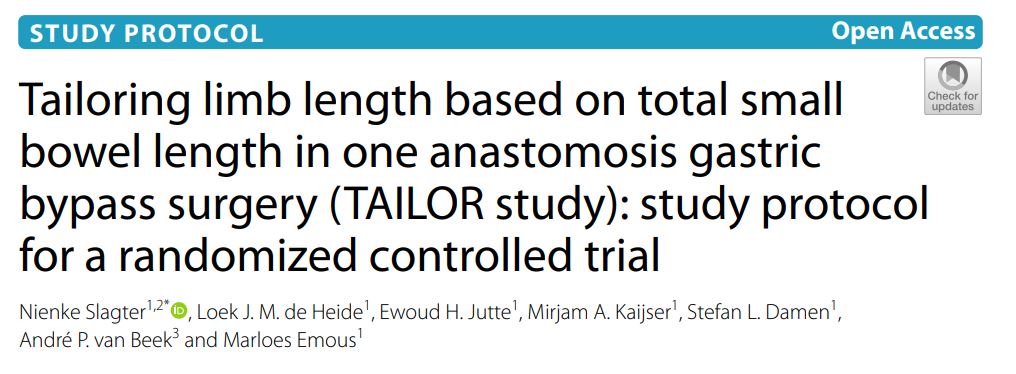 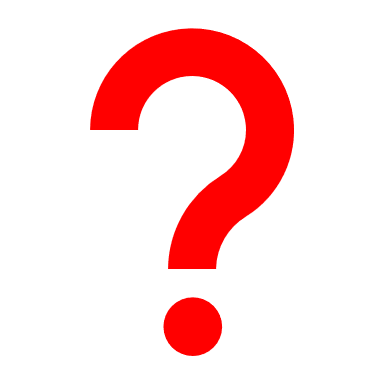 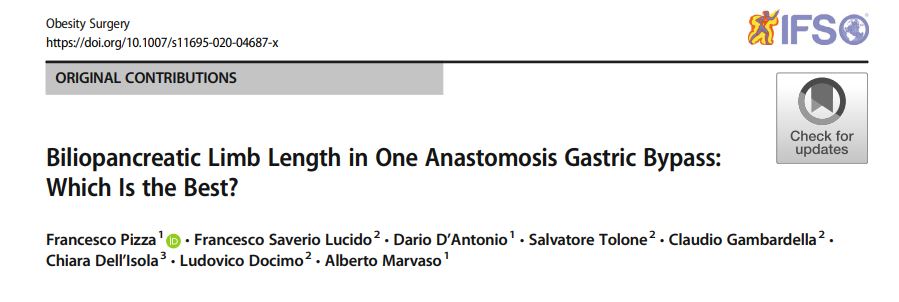 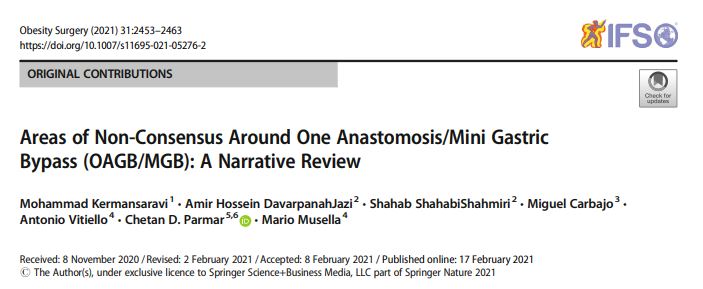 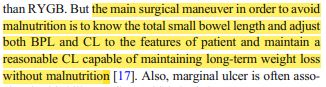 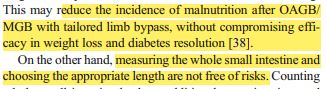 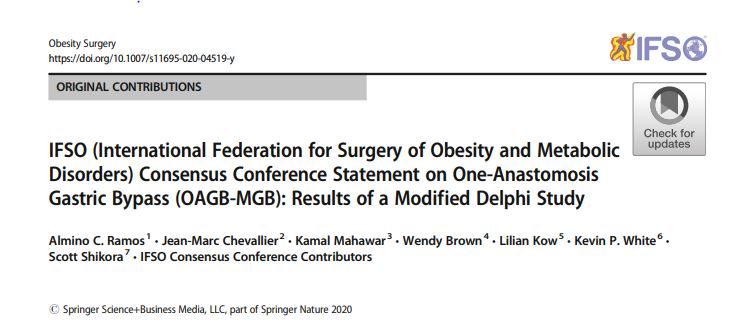 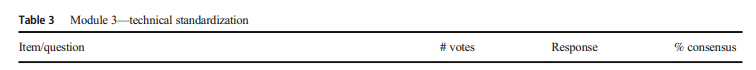 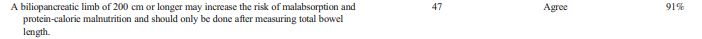 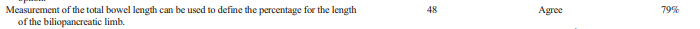 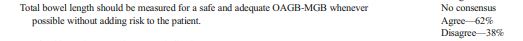 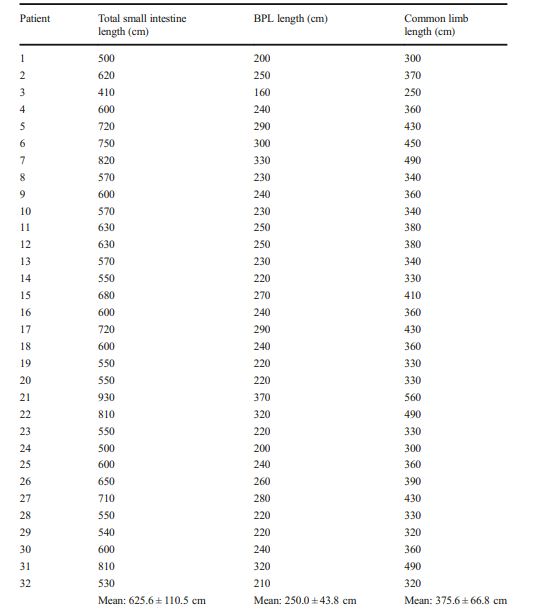 IL NOSTRO STUDIO
GRUPPO B
Tailored BPL
Bypassing 40% SBL
GRUPPO A
Standard 200 cm BPL
64 Pazienti
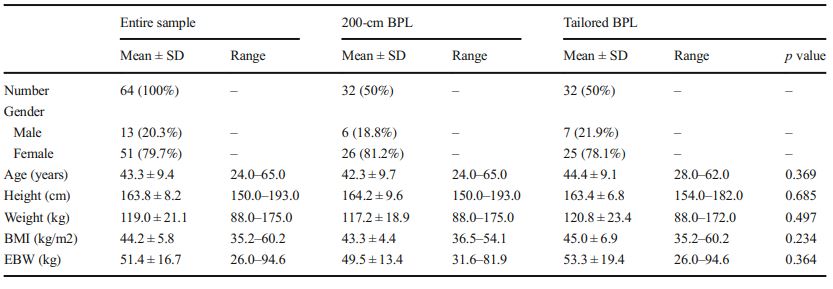 Table 2. Small bowel length, biliopancreatic limb length, and common limb length in tailored BPL group
Table 1. Baseline characteristics
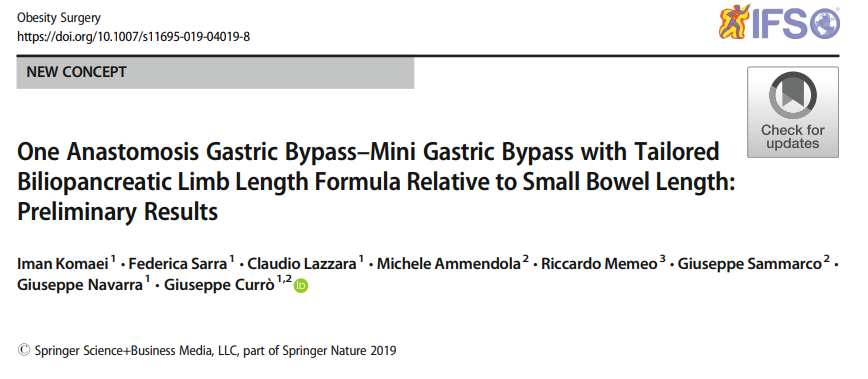 FOLLOW UP – 1 ANNO
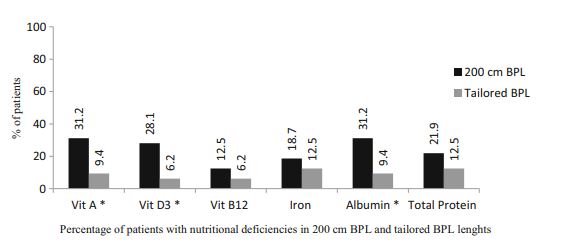 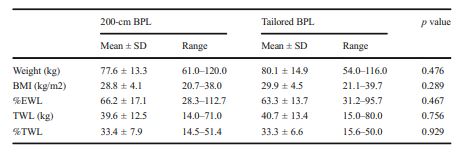 Table 3 Weight loss results in 200-cm BPL and tailored BPL groups at 1-year postoperative period.
FOLLOW UP – TRE ANNI
Percentage of patients with nutritonal deficiencies
FOLLOW UP – 5 ANNI
%EWL
CONCLUSIONI
Il nostro studio ha dimostrato che un’ansa biliopancreatica tailored è associata a meno deficit nutrizionali garantendo una perdita di peso simile rispetto a una fissa di 200-cm.
Usare un’ansa biliopancreatica tailored bypassando circa il 40% dell’intestino sembra essere efficace e sicuro. Sono necessari però altri studi randomizzati e con un campione più ampio per confermare i nostri risultati.
Grazie